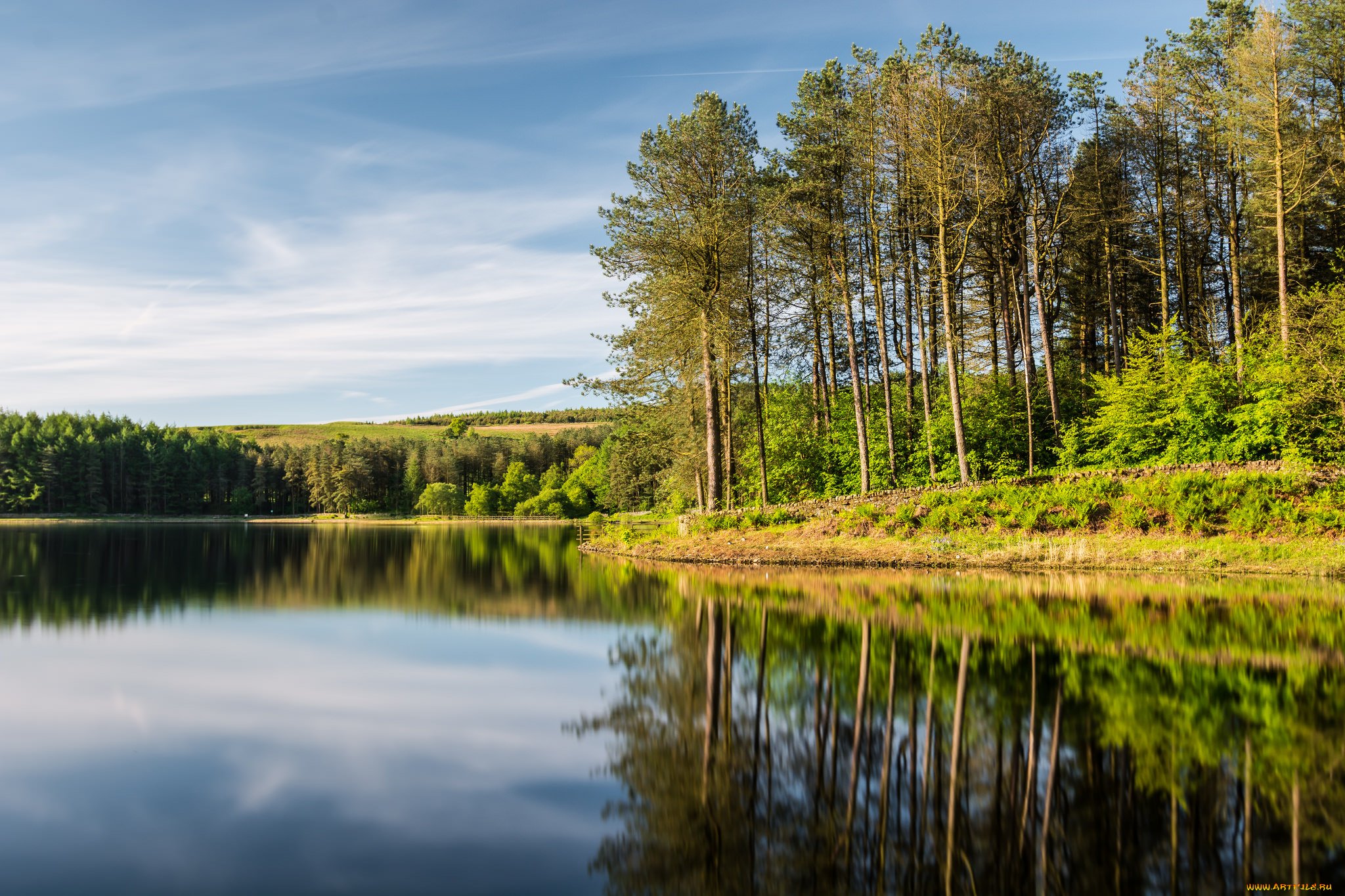 Всебелорусская молодежная экспедиция «Маршрутами памяти. Маршрутами единства»
НАПРАВЛЕНИЕ
НАЗВАНИЕ МАРШРУТА
Автор (-ы) проекта
Название маршрута
Нитка маршрута
КАРТА-СХЕМА МАРШРУТА
Актуальность маршрута
Новизна маршрута
Краткое описание маршрута
описание
описание
описание
Ресурсное обеспечение
01
Материально-техническое обеспечение
0
02
03
Информационное обеспечение
Финансовое обеспечение
Популяризация маршрута
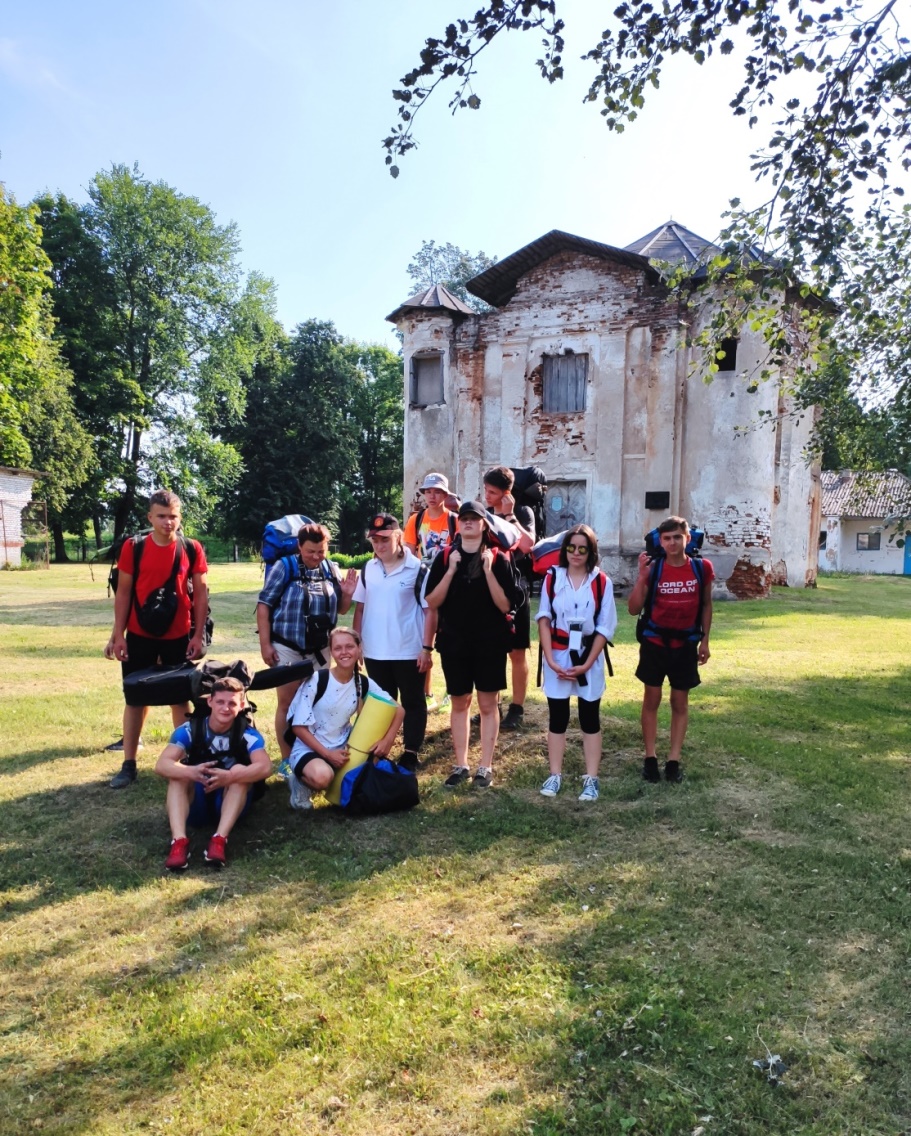 Рекомендации по прохождению маршрута
Возможные риски
Предложения по продвижению маршрута